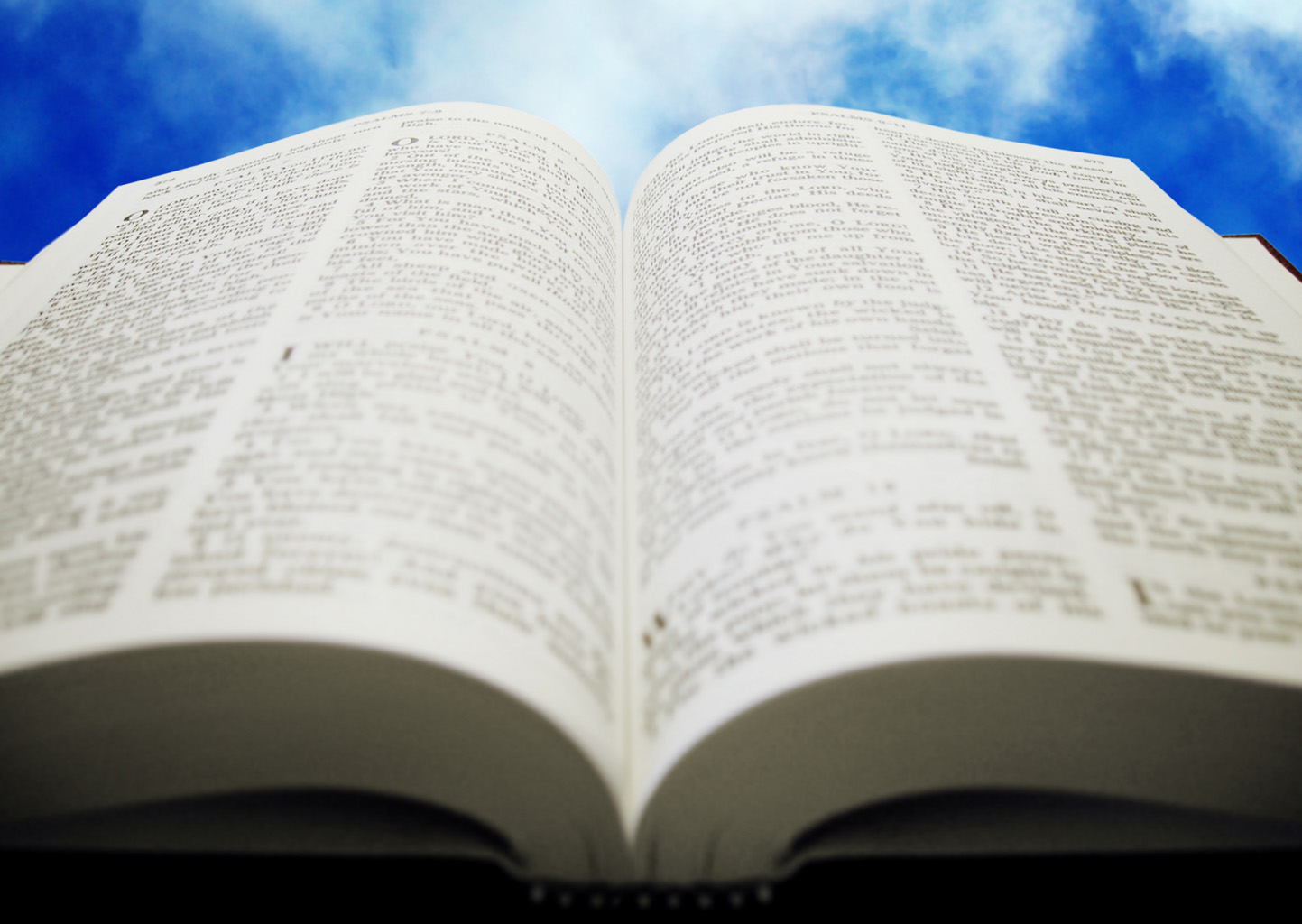 Welcome!
Sunday
Bible Study							9:30  AM
Worship 		  						10:30 AM

Wednesday
Bible Class 			 				7:00  PM
www.SunsetchurchofChrist.net
John 8:21-30
Jesus reveals His goal

Belief in Jesus

Speaking from the Father
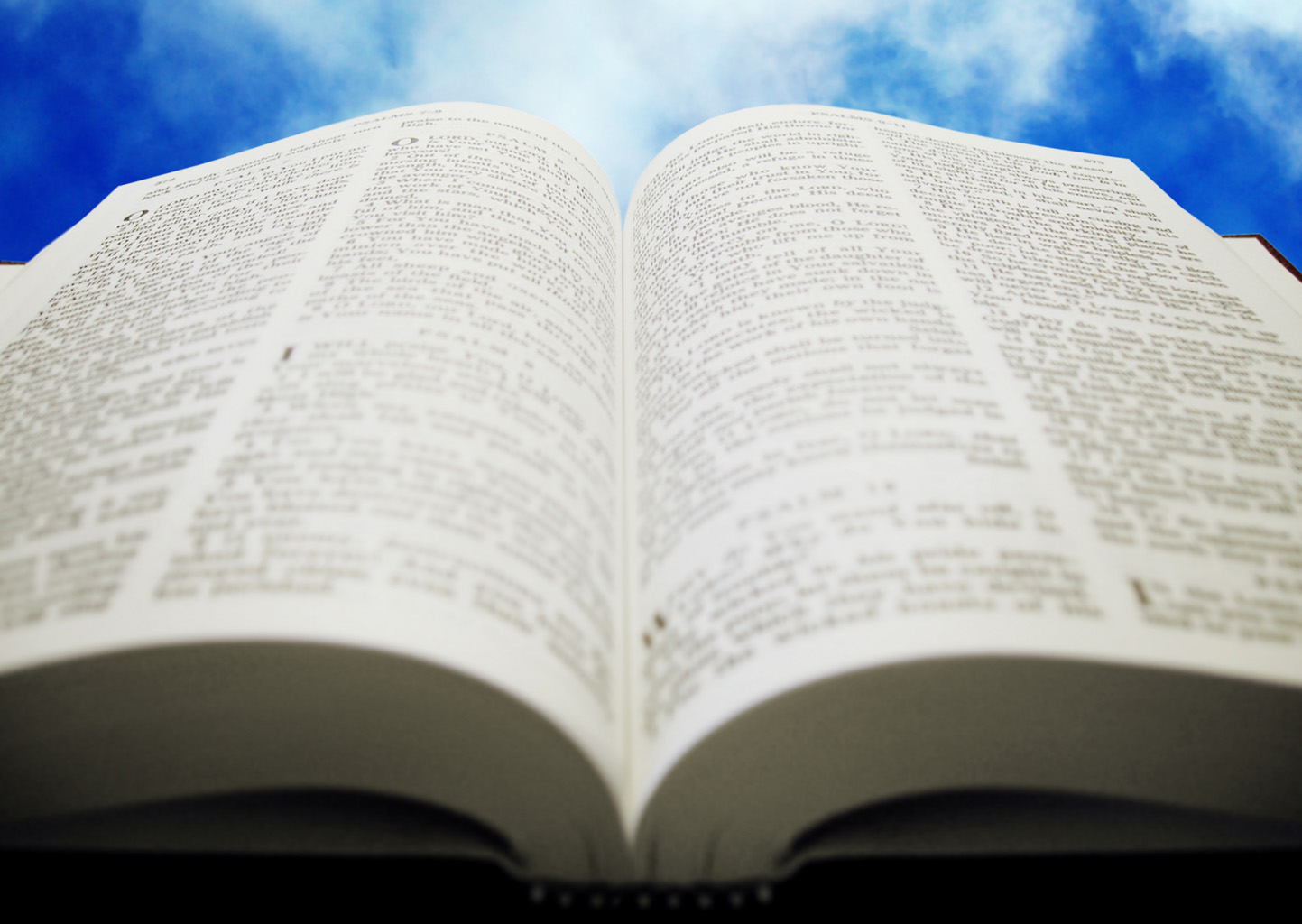 Welcome!
Sunday
Bible Study						9:30  AM
Worship 		  					10:30 AM

Wednesday
Bible Class 			 			7:00  PM
www.SunsetchurchofChrist.net
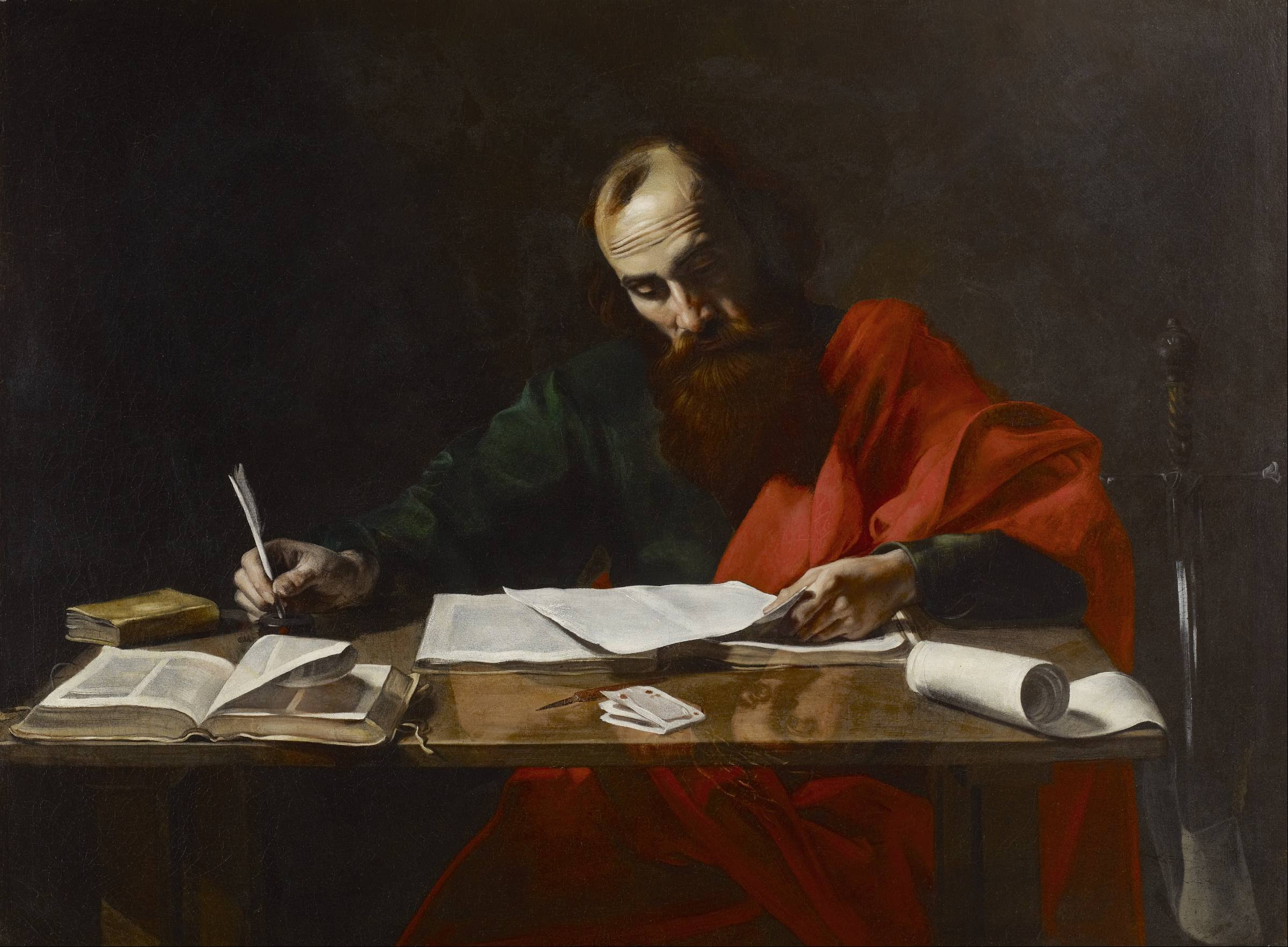 Paul’s Corinthian Advice


1 Corinthians 11
The Lord’s Supper
[Speaker Notes: Begin reading at vs. 15]
Feast Days of Moses
Passover
Unleavened Bread
First-Fruits
Pentecost
Trumpets 
Tabernacles
Atonement ……………….Use of the Fruit of the Vine
Feast Days of Moses
Passover – 1 Corinthians 5:7
Unleavened Bread – 1 Corinthians 5:8
First-Fruits – 1 Corinthians 15:20
Pentecost – (1 Corinthians 15:23)
Trumpets – 1 Corinthians 15:52
Tabernacles – 2 Corinthians 5:1-4
Atonement – (1 Corinthians 6:11)it of the Vine
The Lord’s Supper
A memorial - “In remembrance of me”
	A proclamation of the Lord’s death
		By the emblems
			Flesh and Blood
			Death and Life
The Lord’s Supper
A memorial - “In remembrance of me”
	A proclamation of the Lord’s death
	A proclamation of the Lord’s resurrection
		By the day of observance
		Acts 20:7
The Lord’s Supper
A memorial - “In remembrance of me”
	A proclamation of the Lord’s death
	A proclamation of the Lord’s resurrection
	A proclamation of the Lord’s return
		By those with whom we partake
		Those who eagerly await His return
Feast Days of Moses
Passover
Unleavened Bread
First-Fruits
Pentecost
Trumpets 
Tabernacles
Atonement ……………….Use of the Fruit of the Vine
Feast Days and Worship Today
Passover …………………Looking back to His Sacrifice
Unleavened Bread ………Use of Unleavened Bread
First-Fruits ………………………..First Day of the Week
Pentecost …………………………..Partaking with Saints
Trumpets ………………………………….Self Examination
Tabernacles ………………………..Looking to His return
Atonement ……………….Use of the Fruit of the Vine
Paul’s Admonition
The Corinthians were partaking unworthily
	By not discerning the body of Christ
Paul’s Admonition
The Corinthians were partaking unworthily
	By not discerning the church
		Not waiting for each other
		Partaking for themselves
Paul’s Admonition
The Corinthians were partaking unworthily
	By not discerning the church

Communion is an act of Love
	For Christ
	For one another